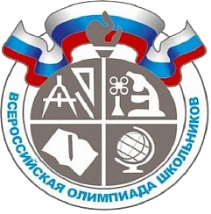 Совещание муниципальных координаторов всероссийской олимпиады школьниковВсероссийская олимпиада школьников в Ростовской области Итоги 2017-2018 учебного годаЗадачи на 2018-2019 учебный годАрбузова Л.Е., ведущий специалист минобразования Ростовской области01.11.2018
1
НОРМАТИВНЫЕ ДОКУМЕНТЫ
ЗАДАЧА: «формирование  эффективной  системы  выявления,   
поддержки   и развития способностей и талантов у детей и молодежи, основанной  на принципах справедливости, всеобщности и направленной на самоопределение и профессиональную ориентацию всех обучающихся»

Указ Президента Российской Федерации В.В. Путина 
от 07.05.2018 № 204
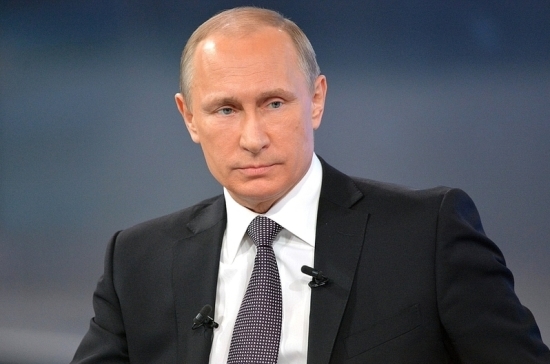 Концепция общенациональной системы выявления и развития молодых талантов, комплекс мер по ее реализации на 2015-2020 годы
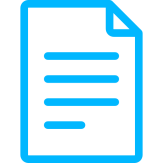 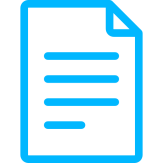 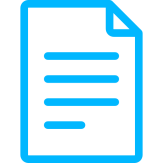 Национальный проект 
«Успех каждого ребенка»
Указ № 204 от 07.05.2018 года
[Speaker Notes: Указом № 204 от 07.05.2018 года Президент России В.В. Путин среди первоочередных задач в сфере образования назвал «формирование  эффективной  системы  выявления,   поддержки   и развития способностей и талантов у детей и молодежи, основанной  на принципах справедливости, всеобщности и направленной на самоопределение и профессиональную ориентацию всех обучающихся».
	Основополагающим документом в этом направлении является Концепция общенациональной системы выявления и развития молодых талантов, утвержденная Президентом Российской Федерации в 2012 году, и комплекс мер по ее реализации на 2015-2020 годы.
 	Во исполнение   вышеназванного Указа  № 204 3 сентября 2018 года утвержден национальный проект «Успех каждого ребенка» на период до 2024 года.]
Статистика участия в олимпиаде, чел.
3
Итоги ВсОШ 2017-2018 учебного года, чел.
4
Участие в олимпиаде учащихся 4-х классов (школьный этап)
Не обеспечили участие начальных классов в школьном этапе олимпиады: 
	Боковский, Милютинский и Орловский районы
5
Количество участников регионального этапа по предметам
6
Количество участников РЕГИОНАЛЬНОГО ЭТАПА  в разрезе МОУО
Самые многочисленные команды:
городские округа - г. Ростов-на-Дону (512 участников), г. Таганрог (195),
г. Шахты (95), г. Гуково (90), г. Волгодонск (87),  г. Батайск (83), Новочеркасск (80), г. Каменск-Шахтинский (73), г. Азов (53), 
г. Зверево (48)
муниципальные районы -  Сальский район (119), Зерноградский (74), Багаевский (50), Азовский (50), Аксайский (44), Константиновский (41), Верхнедонской (40), (Песчанокопский (39)

Самые малочисленные: 
муниципальные районы: 
Советский (с) – 1 участник, Боковский, Обливский, Пролетарский, Чертковский районы – по 3 участника.
7
Динамика РЕЙТИНГА  ПО КОЛИЧЕСТВУ ПОБЕДИТЕЛЕЙ И ПРИЗЕРОВ РЕГИОНАЛЬНОГО ЭТАПА
8
Территории, не имеющие победителей и призеров регионального этапа ВсОШ (20)
9
[Speaker Notes: 25 территорий не имеют ни одного победителя или призера, это более 45  %.]
Территории, не имеющие победителей и призеров  (20)
10
[Speaker Notes: В прошлом году таких территорий было _.]
Доля победителей и призеров в общем количестве участников РЕГИОНАЛЬНОГО ЭТАПА ВсОШ
11
[Speaker Notes: Наилучшие показатели: Ростов, Таганрог, Родионово-Несвет., Новочеркасск, Азовский. Самые низкие – Зверево и Шахты.]
12
Результаты перепроверки работ МЭ ВсОШ в разрезе МОУО
13
Доля неявки участников на РЭ ВсОШ (по области  в среднем – 21, 8 %)
14
Статистика «нулевых» работ регионального этапа по отдельным предметам
15
[Speaker Notes: К сожалению, часть детей на региональном этапе показывает нулевой результат. Так, в работах по математике в 10-11 классах почти 50 %,  в 11 классе по физике, в 9 классе – по информатике.]
Доля «нулевых» работ на региональном этапе в отдельных муниципалитетах
16
Анализ проведения олимпиад по предметам
17
Проведение муниципального этапа ВсОШ
 (количество предметов )
Динамика результативности участия Ростовской области в заключительном этапе ВсОШ
19
[Speaker Notes: Из 8 районов в этом году 7 – новые. В прошлом году максимальный процент работ с такими расхождениями в общем количестве составил 25 %, в этом году – 33,3 % (это 1 участник из 3 участников Чертковского района). Более показательно посмотреть на территориях с большим количеством участников.]
Представительство муниципальных образований среди победителей и призеров заключительного этапа ВсОШ
20
Сроки  проведения МЭ ВсОШ  в 2018/19 уч. году
21
Список документов для проведения муниципального этапа ВсОШ и размещения на сайте ВсОШ
1. Приказ об утверждении состава оргкомитетов муниципального этапа ВсОШ
2. Приказ об утверждении составов жюри муниципального этапа по каждому общеобразовательному предмету ВсОШ
3. Приказ об утверждении составов муниципальных предметно-методических комиссий по каждому общеобразовательному предмету ВсОШ
4. Утвержденная организационно-технологическая модель  муниципального этапа ВсОШ, требования к проведению МЭ ВсОШ
5. Утвержденный организатором проходной балл по каждому общеобразовательному предмету ВсОШ на муниципальный этап (по итогам школьного этапа), список участников МЭ ВсОШ
6. Сайт (или ссылка на сайт) ВсОШ на официальном сайте органа управления образованием 
7. Результаты муниципального этапа ВсОШ по каждому общеобразовательному предмету (рейтинг участников (не позднее 3 дней с дня проведения), сроки подачи апелляции, итоговый рейтинг участников, список победителей и призеров, протокол жюри)
22
Задачи по повышению эффективности при подготовке и проведении ВсОШ на 2018-2019 уч.год
23
Спасибо за внимание!
24